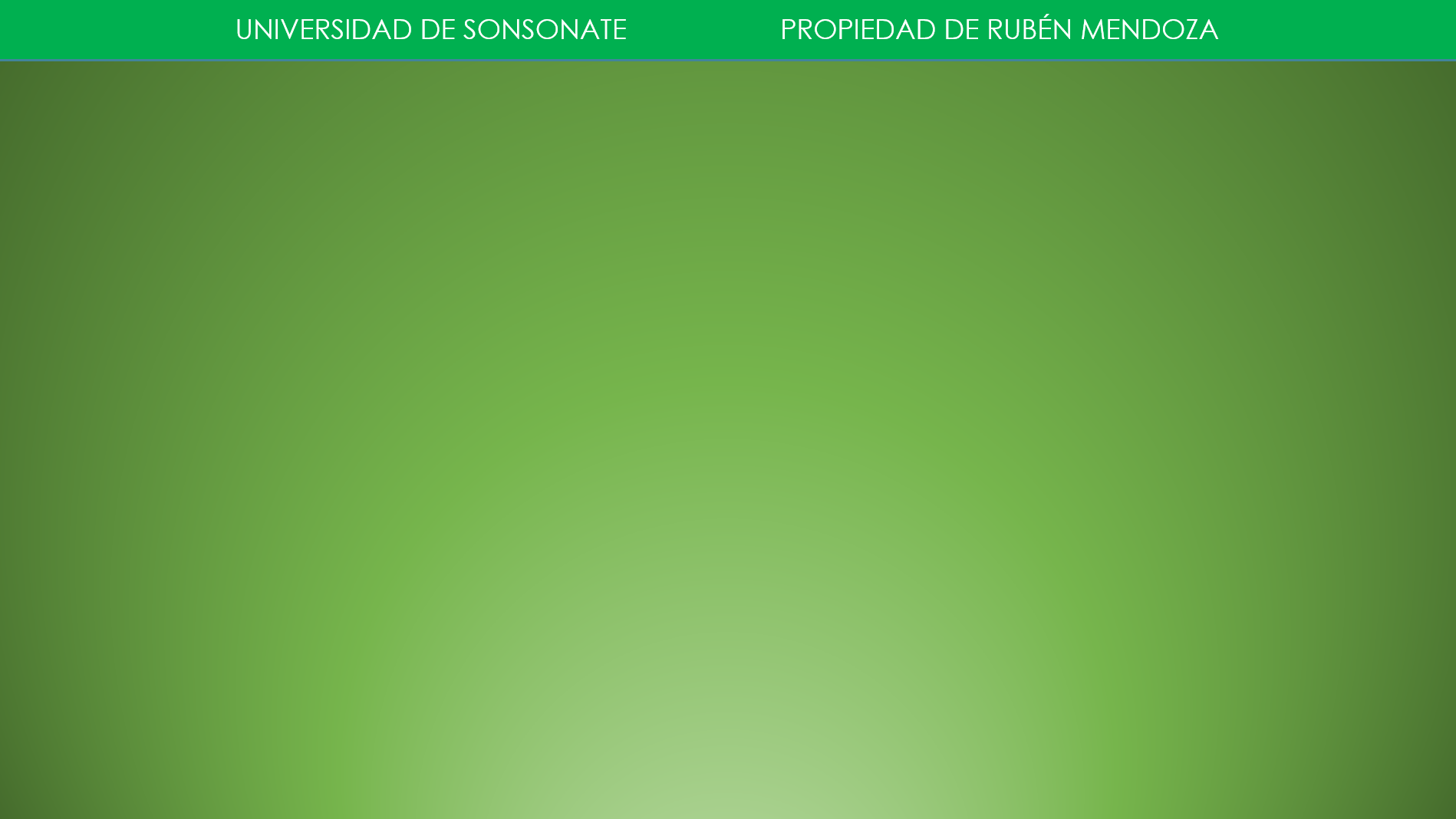 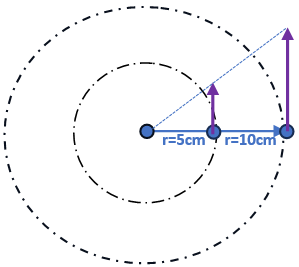 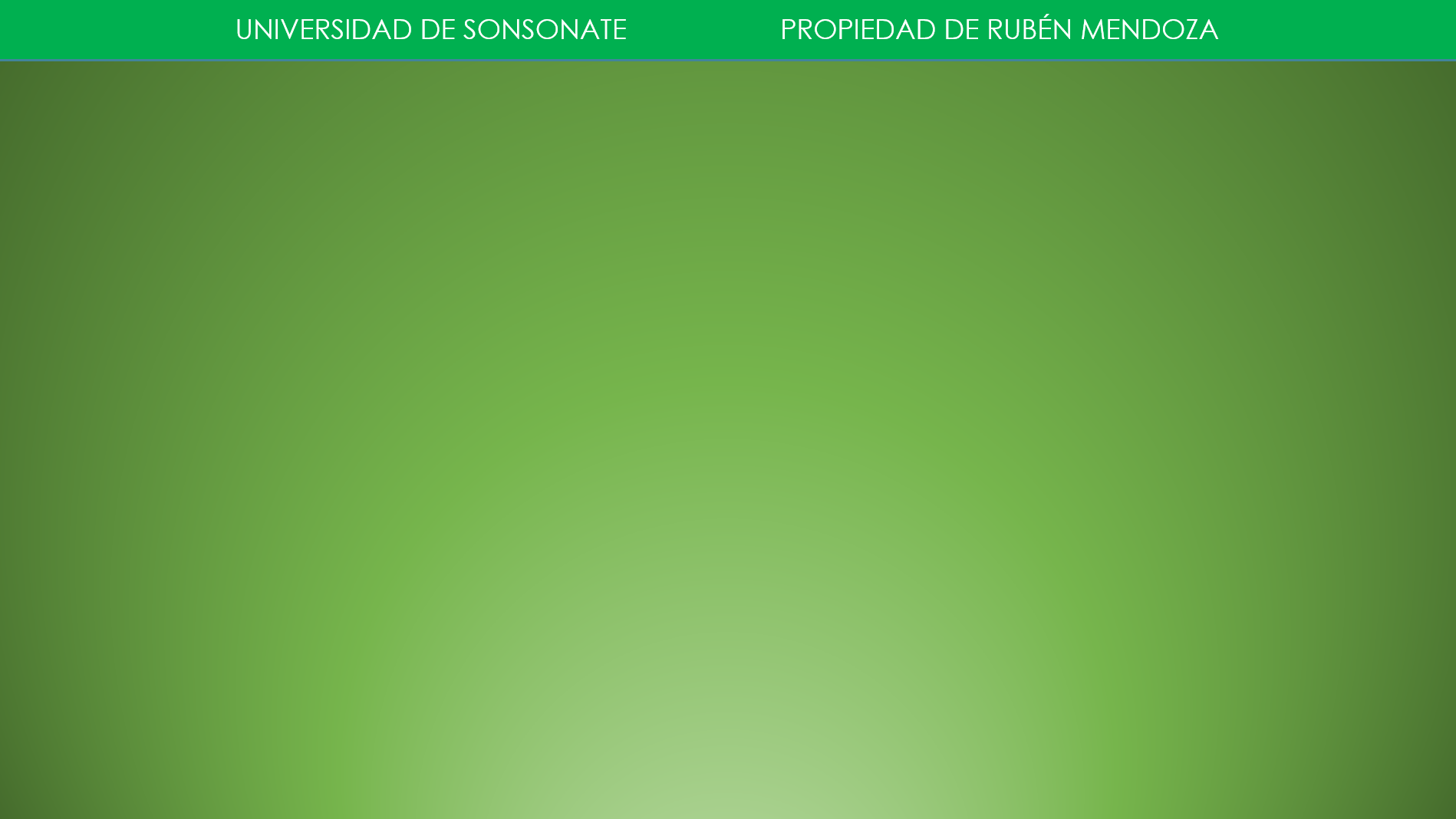 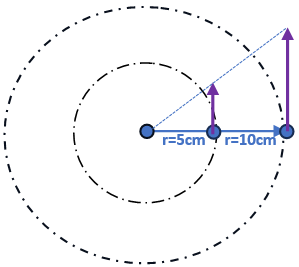 Solución:
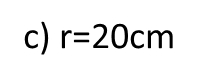 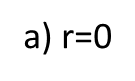 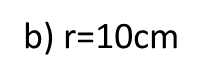 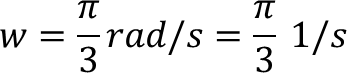 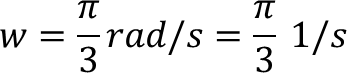 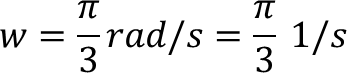 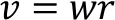 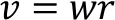 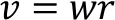 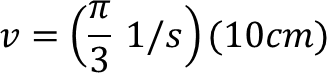 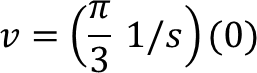 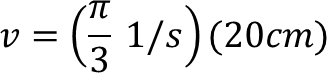 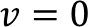 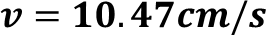 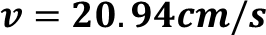 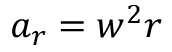 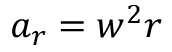 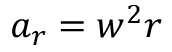 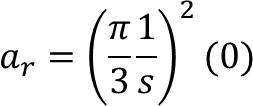 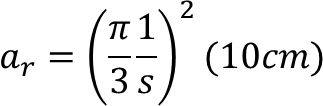 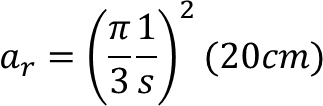 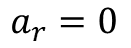 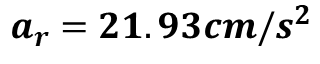 Calculando las RPM (una revolución equivale a 2 radianes):
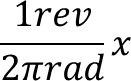 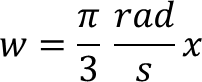 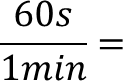 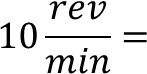 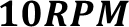